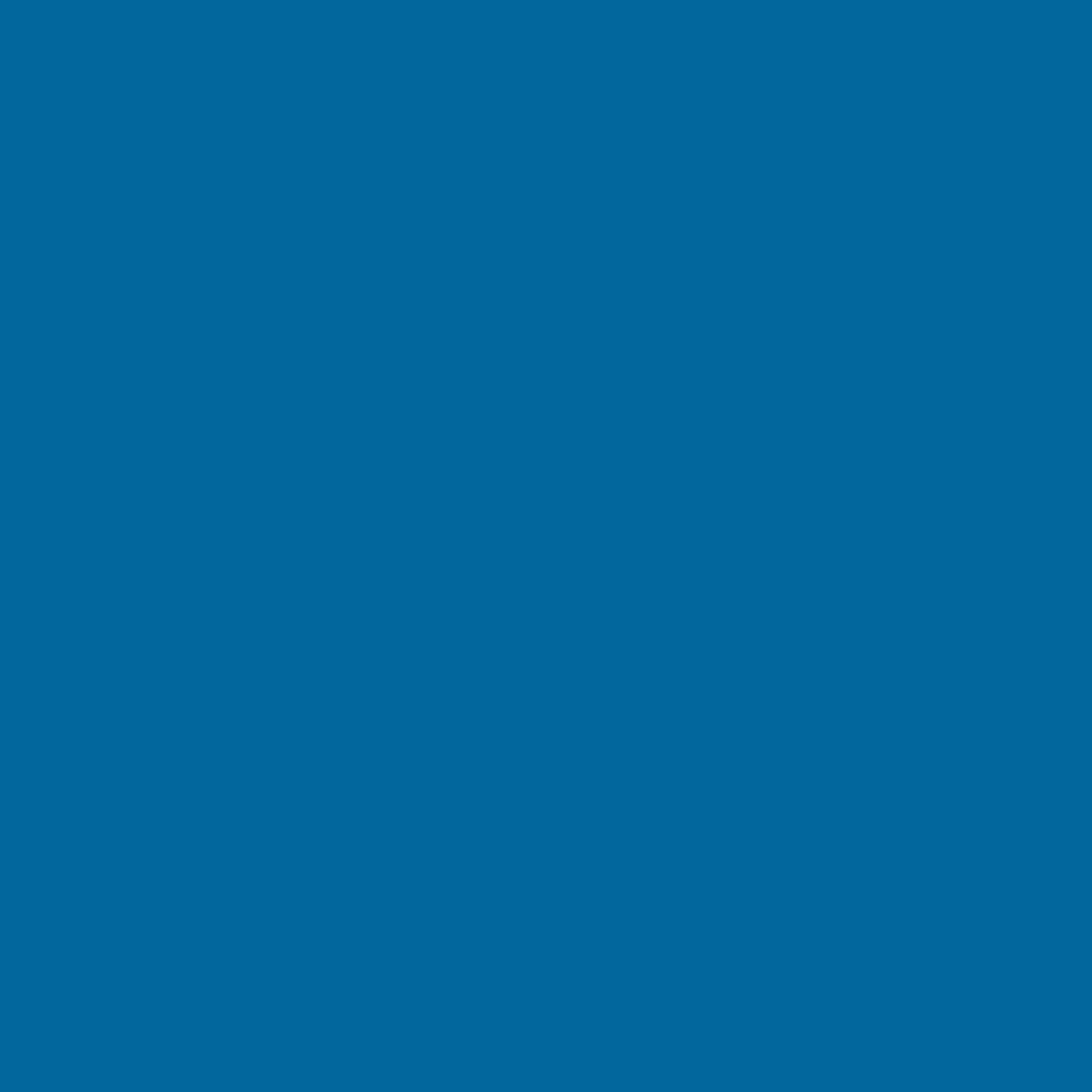 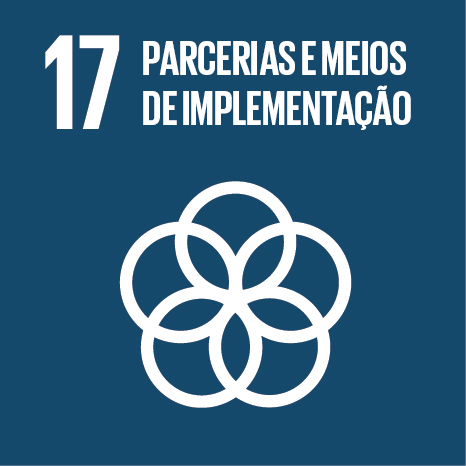 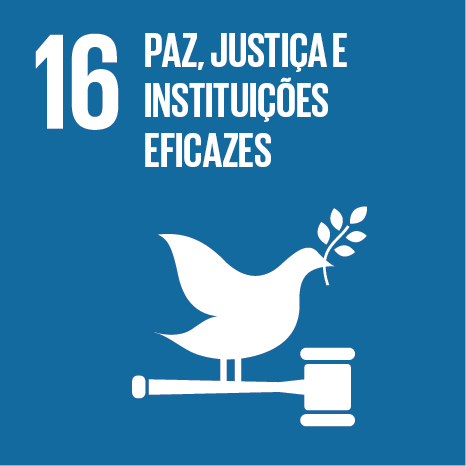 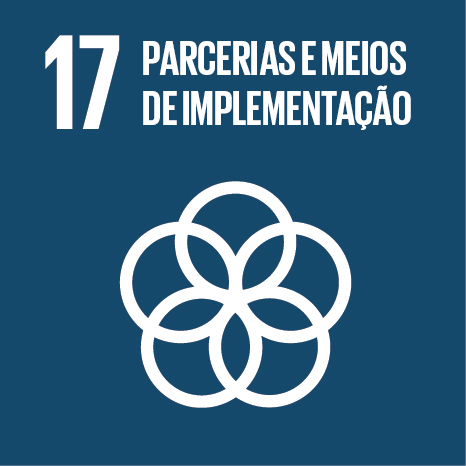 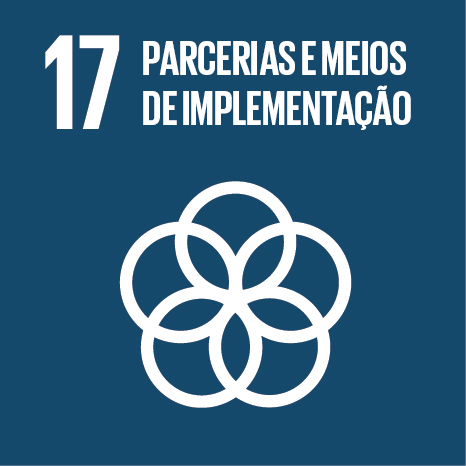 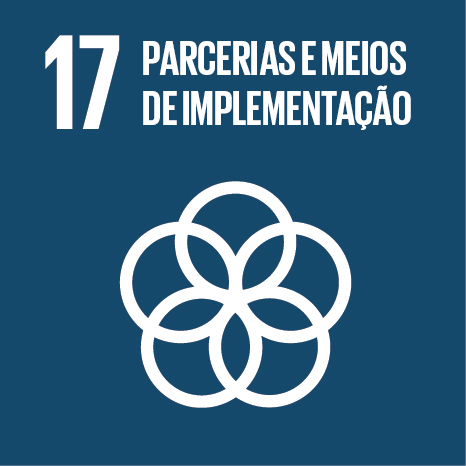 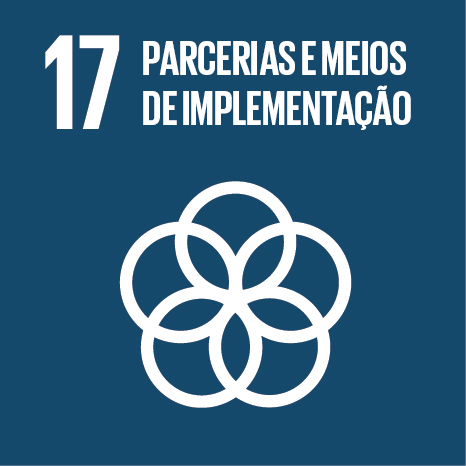 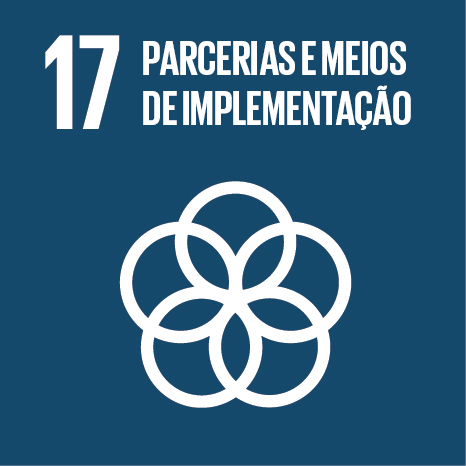 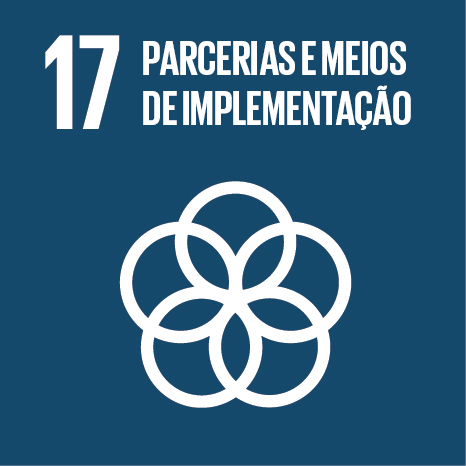 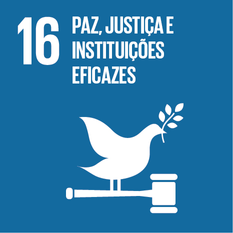 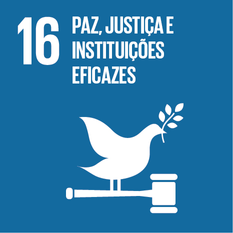 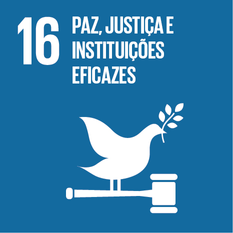 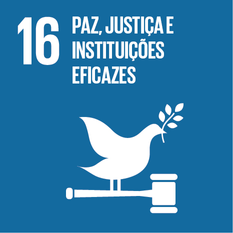 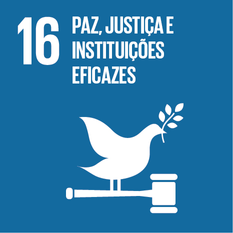 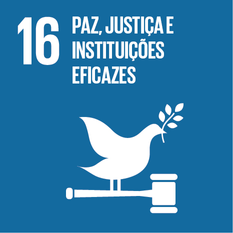 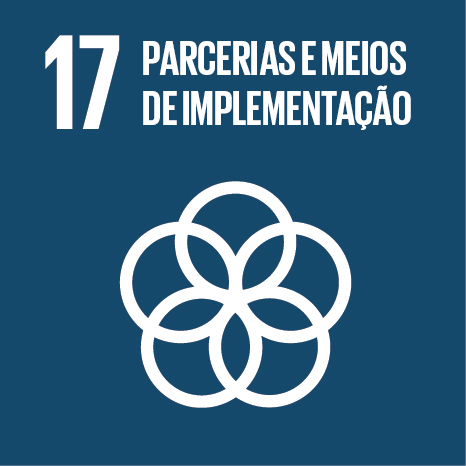 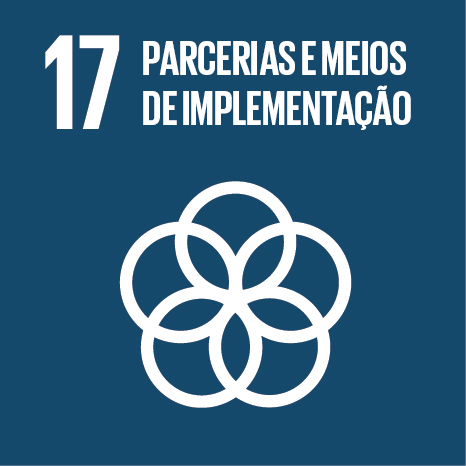 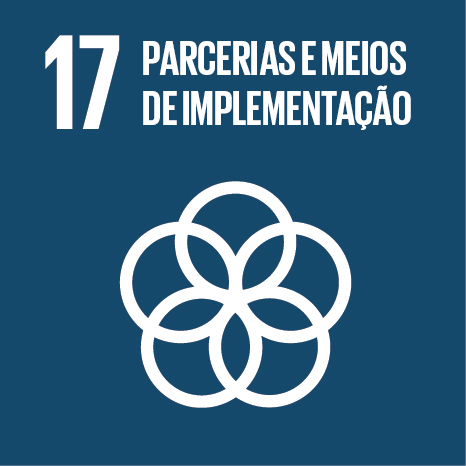 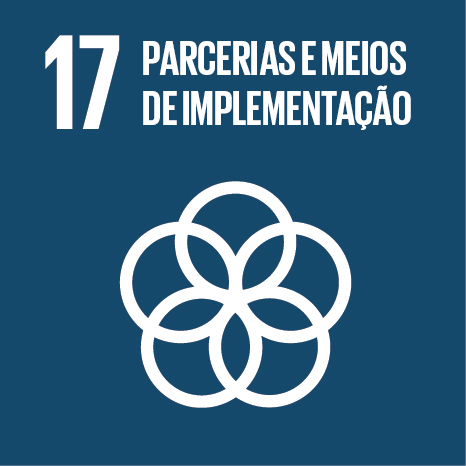 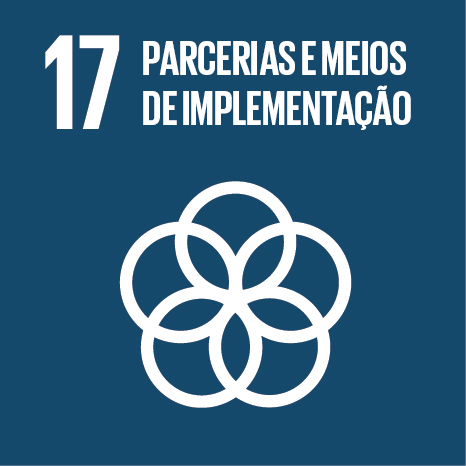 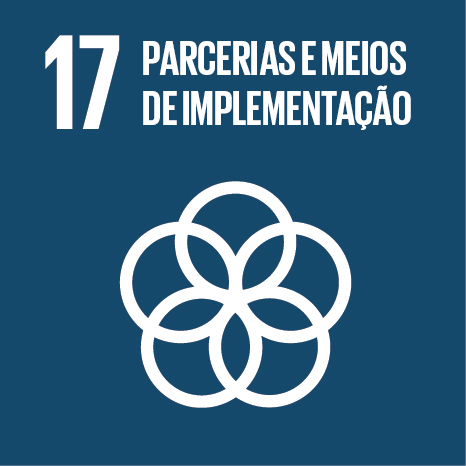 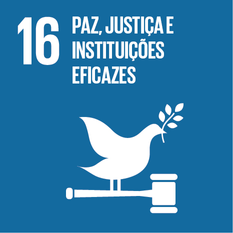 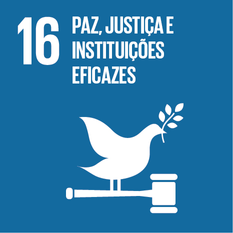 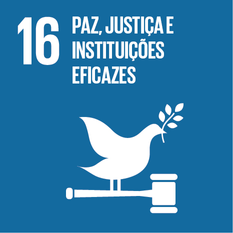 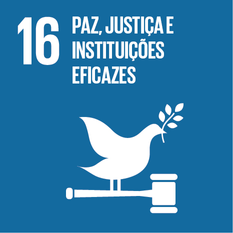 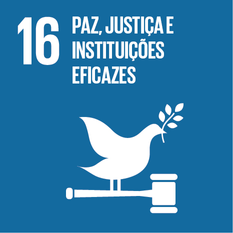 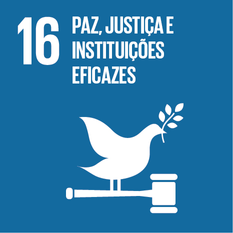 PAÍS
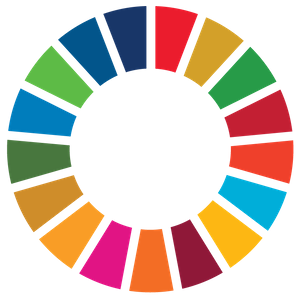 AGENDA ODS  2019
TODO MUNDO JÁ FOI REFUGIADO UM DIA?
TÍTULO DO TRABALHO
Author 1; Author 2; Author 3
RAD2603 Direito Internacional
Prof. Dra. Luciana Romano Morilas
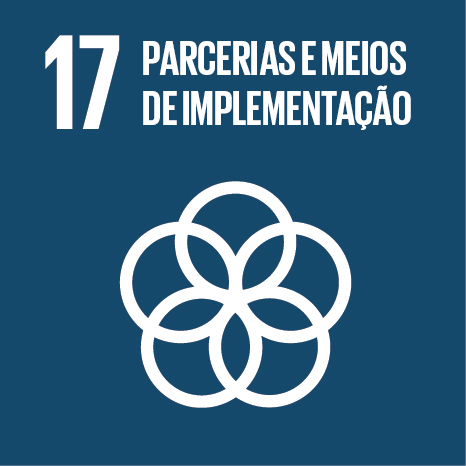 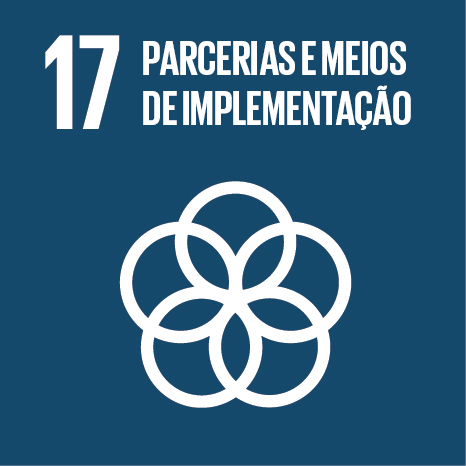 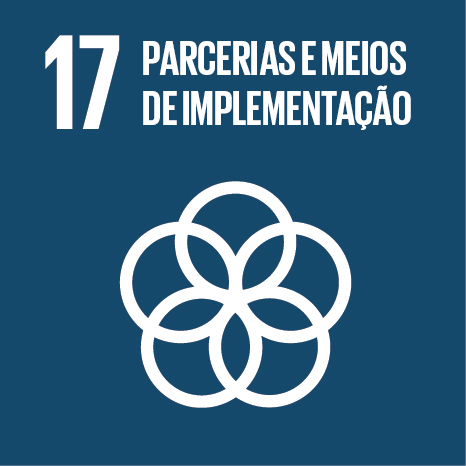 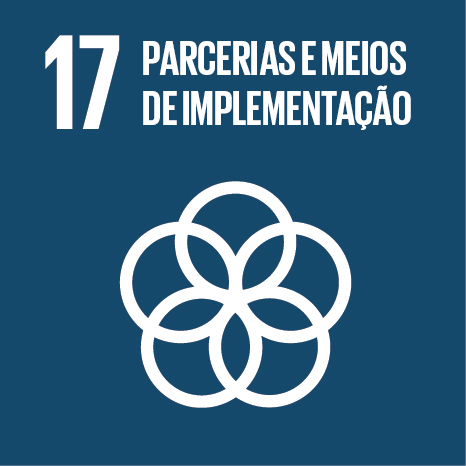 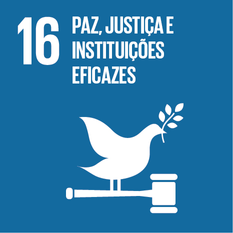 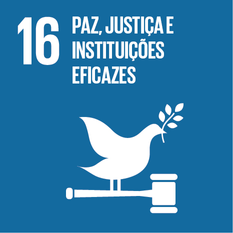 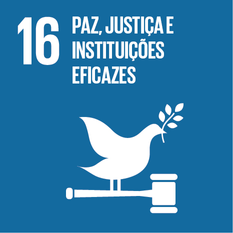 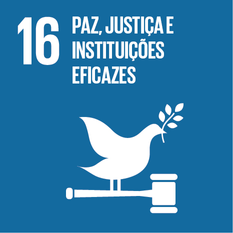 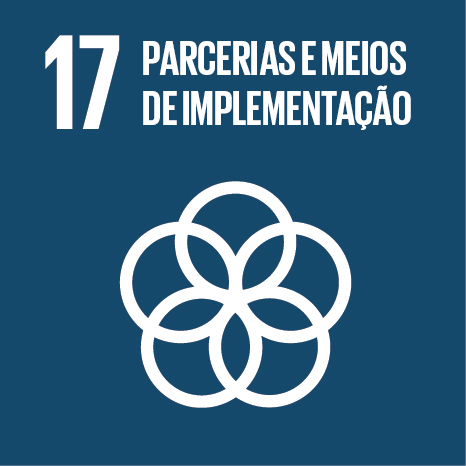 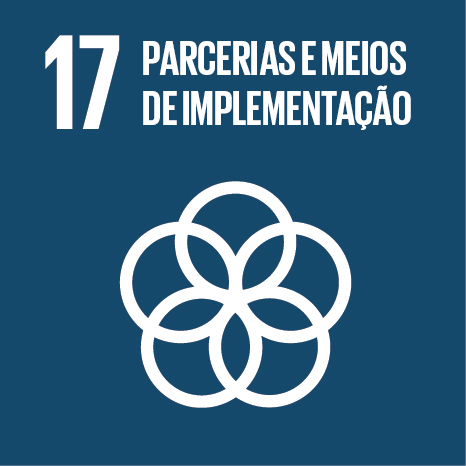 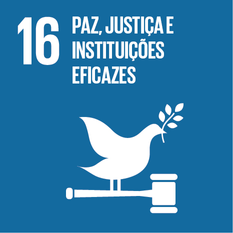 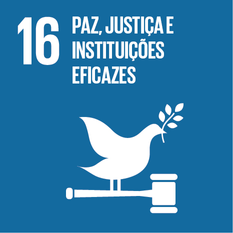 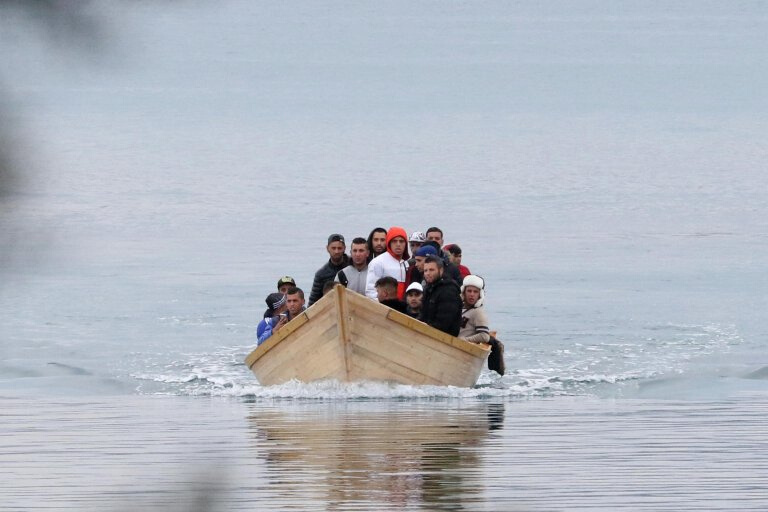 Pellentesque habitant morbi tristique senectus et netus et malesuada fames ac turpis egestas. Duis sit amet accumsan metus, t mattis lobortis.
LOREM IPSUM DOLOR SIT AMET, CONSECTETUR ADIPISCING ELIT. MORBI
LOREM IPSUM DOLOR SIT AMET, CONSECTETUR ADIPISCING ELIT. MORBI
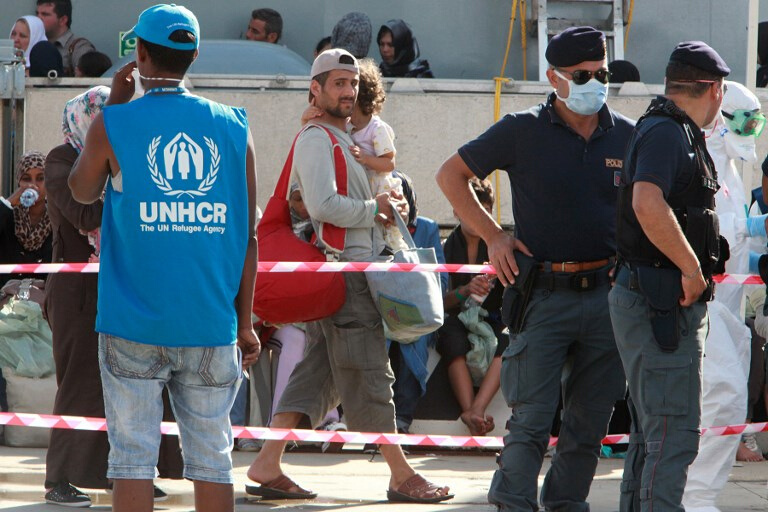 Lorem ipsum dolor sit amet, consectetur adipiscing elit. Morbi gravida a quam in volutpat. Vivamus luctus quam in blandit suscipit. Proin cursus at erat dignissim fringilla. Mauris scelerisque nec lorem convallis fermentum. Duis sagittis ipsum ut mattis porta. Donec tincidunt pellentesque massa, ac ultricies quam tincidunt tincidunt. Lorem ipsum dolor sit amet, consectetur adipiscing elit. 

Pellentesque habitant morbi tristique senectus et netus et malesuada fames ac turpis egestas. Duis sit amet accumsan metus, id euismod ipsum. Suspendisse vel mauris non erat mattis lobortis. 

Pellentesque habitant morbi tristique senectus et netus et malesuada fames ac turpis egestas. Duis sit amet accumsan metus, id euismod ipsum. Suspendisse vel mauris non erat mattis lobortis.
LOREM IPSUM DOLOR SIT AMET, CONSECTETUR ADIPISCING ELIT. MORBI
Pellentesque habitant morbi tristique senectus et netus et malesuada fames ac turpis egestas. Duis sit amet accumsan metus, id euismod ipsum. Suspendisse vel mauris non erat mattis lobortis.
Pellentesque habitant morbi tristique senectus et netus et malesuada fames ac turpis egestas. Duis sit amet accumsan metus, id euismod ipsum. Suspendisse vel mauris non erat mattis lobortis.

Pellentesque habitant morbi tristique senectus et netus et malesuada fames ac turpis egestas. Duis sit amet accumsan metus, id euismod ipsum. Suspendisse vel mauris non erat mattis lobortis..
Fonte
LOREM IPSUM DOLOR SIT AMET, CONSECTETUR ADIPISCING ELIT. MORBI
Fonte
Fonte
Fonte
TEXTO
LOREM IPSUM DOLOR SIT AMET, CONSECTETUR ADIPISCING ELIT. MORBI
LOREM IPSUM DOLOR SIT AMET, CONSECTETUR ADIPISCING ELIT. MORBI
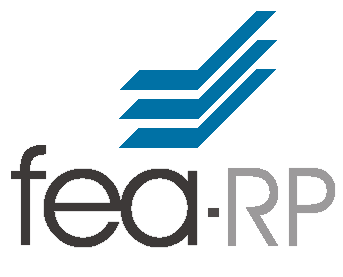 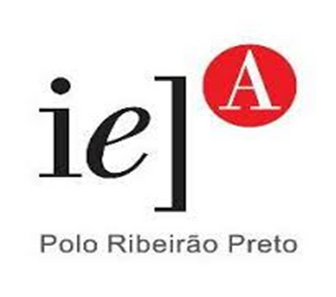 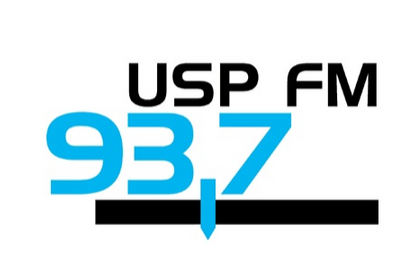 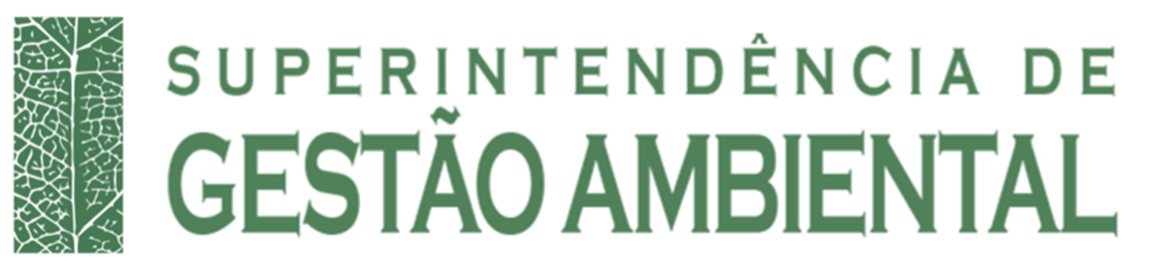 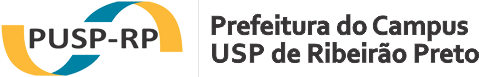 APOIO:
REALIZAÇÃO:
Kenya Slums. Fonte: https://www.borgenmagazine.com/conditions-kenyan-slums/
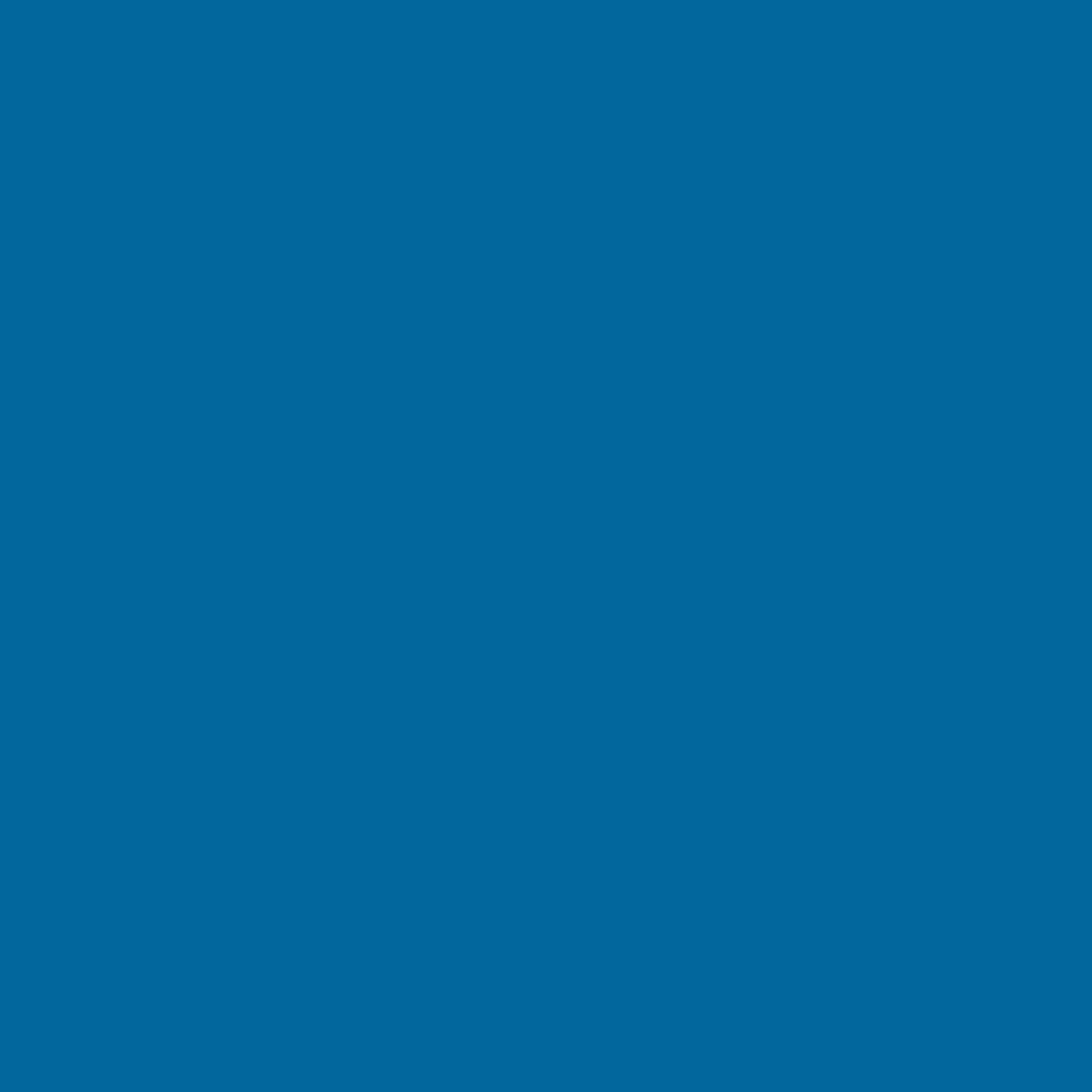 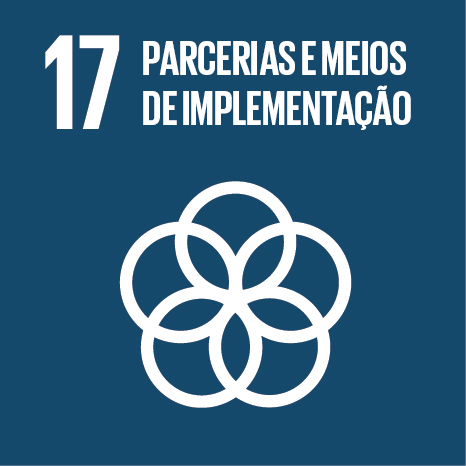 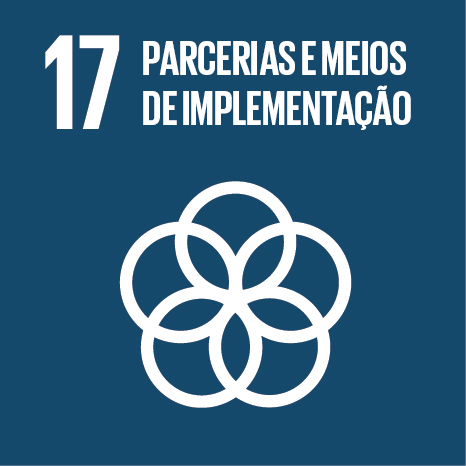 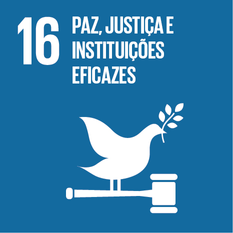 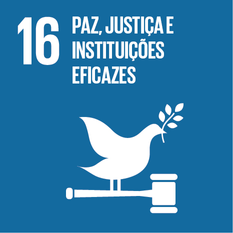 frase que simbolize o trabalho (opcional)
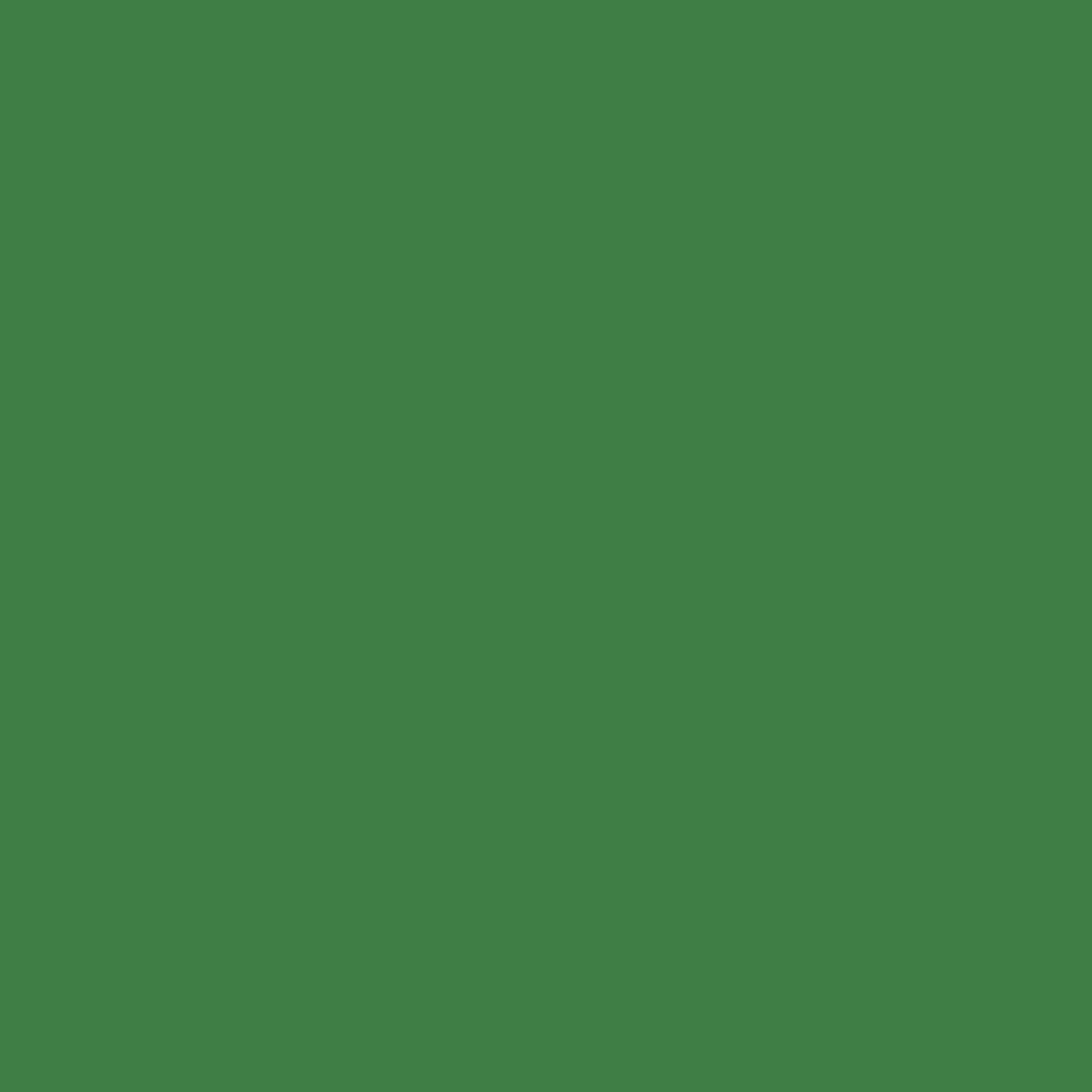 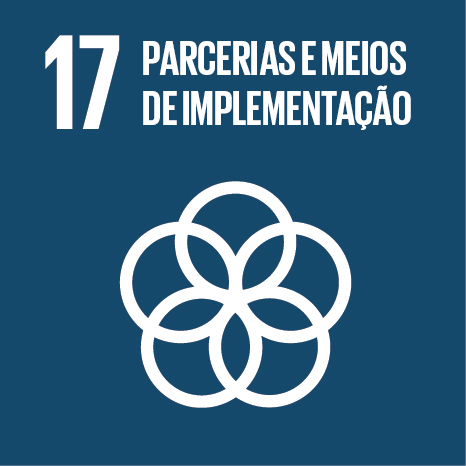 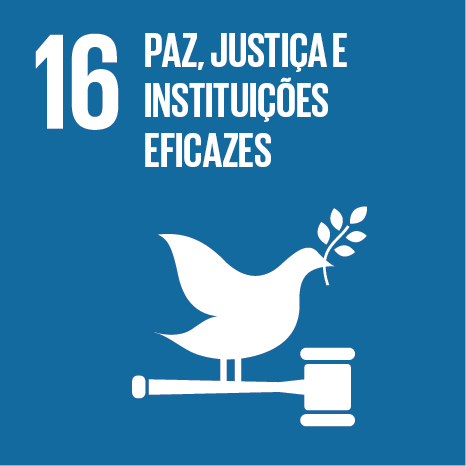 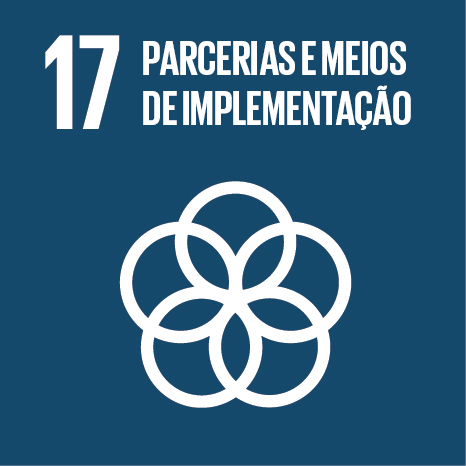 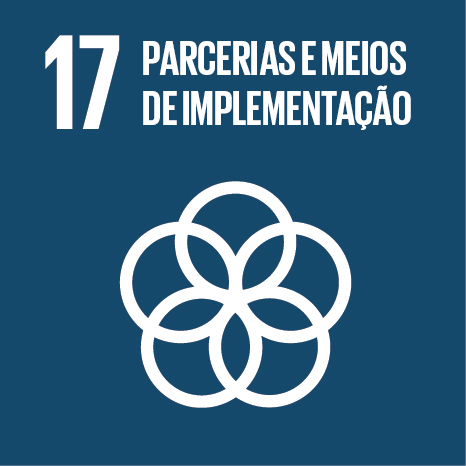 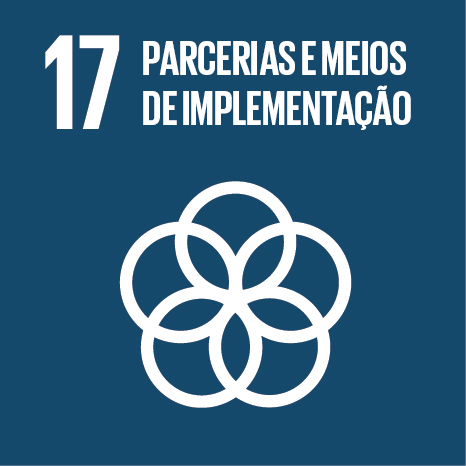 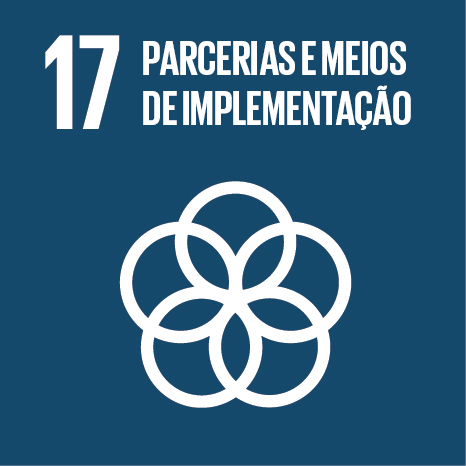 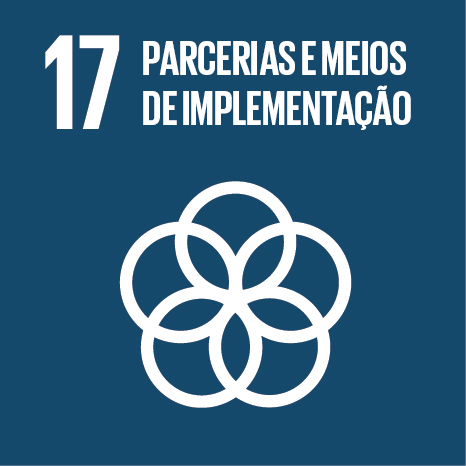 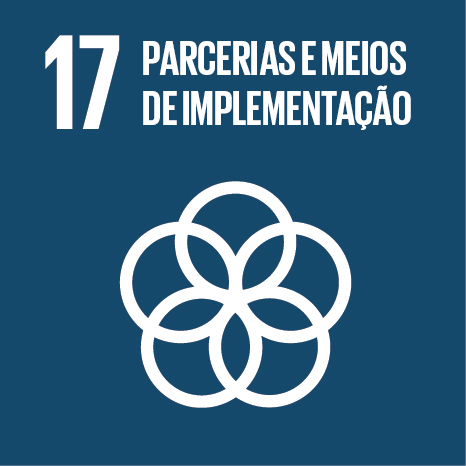 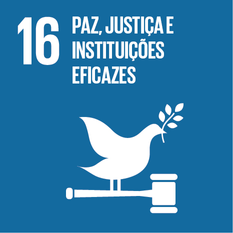 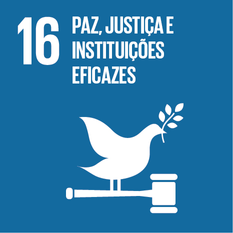 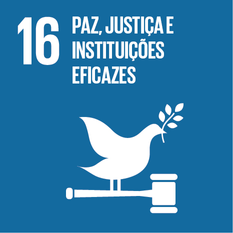 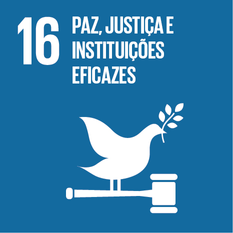 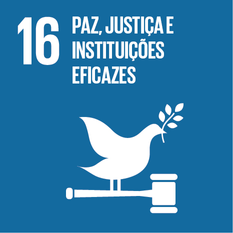 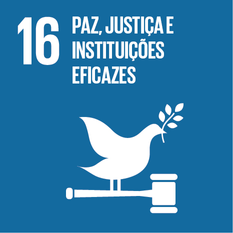 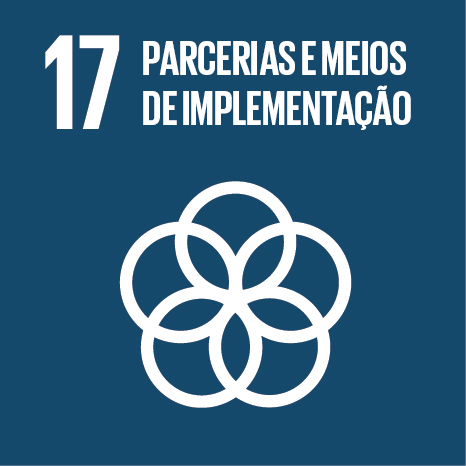 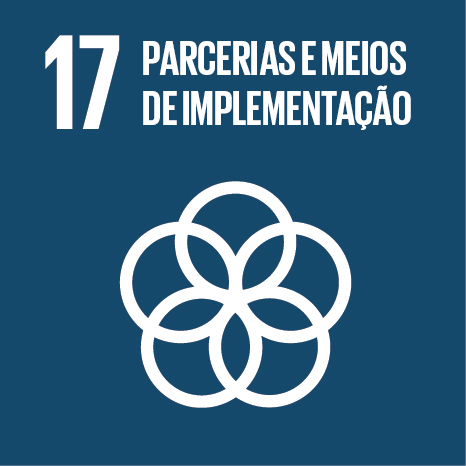 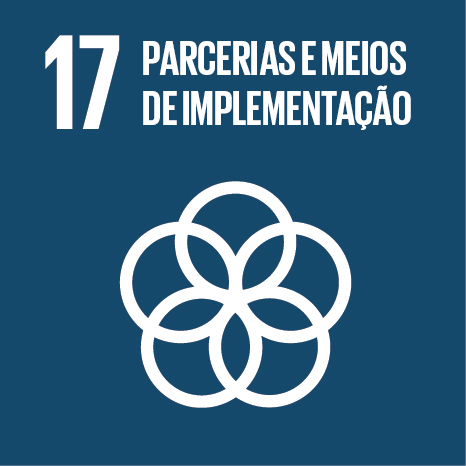 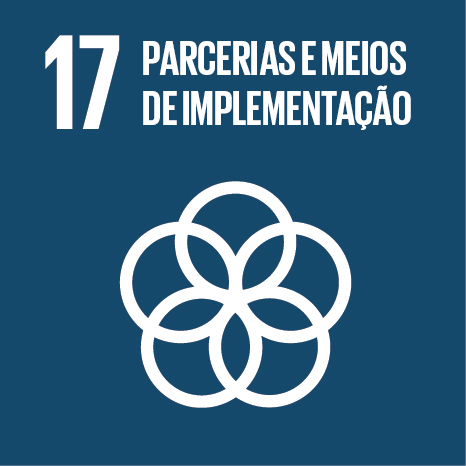 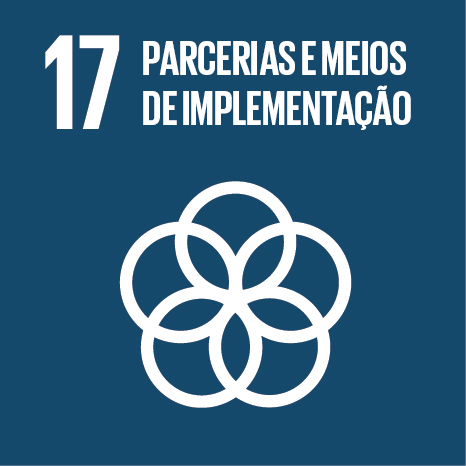 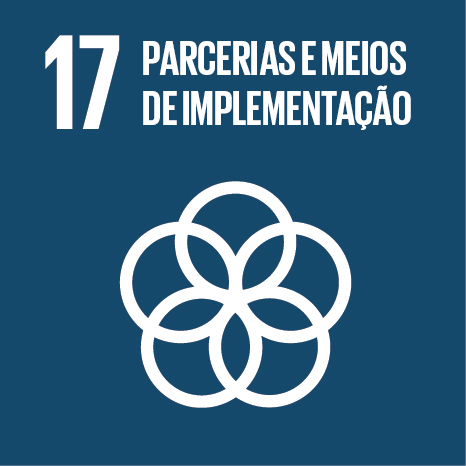 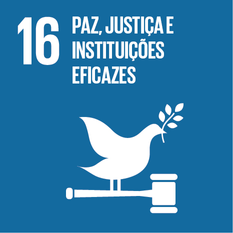 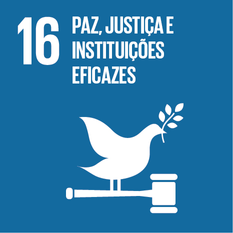 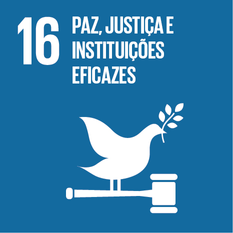 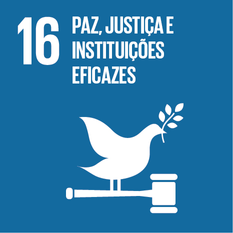 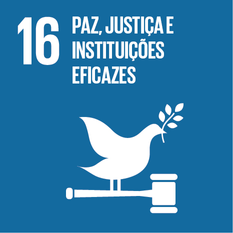 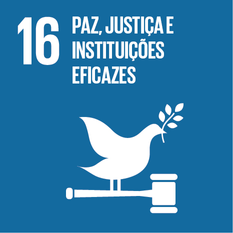 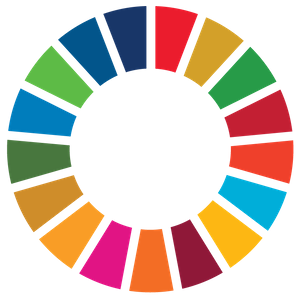 AGENDA ODS  2019
TÍTULO DO TRABALHO
TODO MUNDO JÁ FOI REFUGIADO UM DIA?
Author 1; Author 2; Author 3
RAD2603 Direito Internacional
Prof. Dra. Luciana Romano Morilas
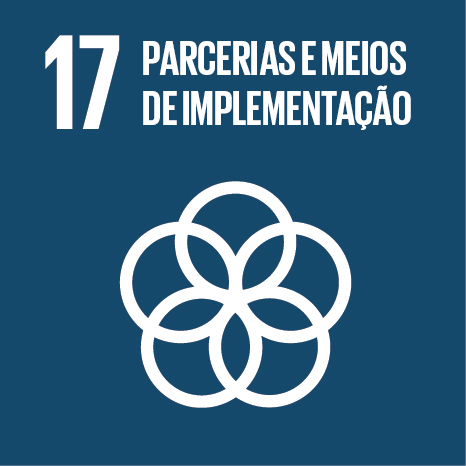 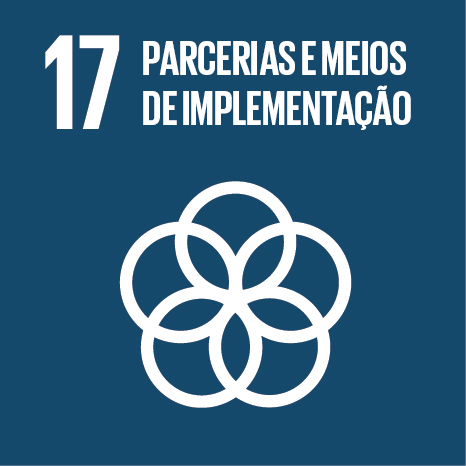 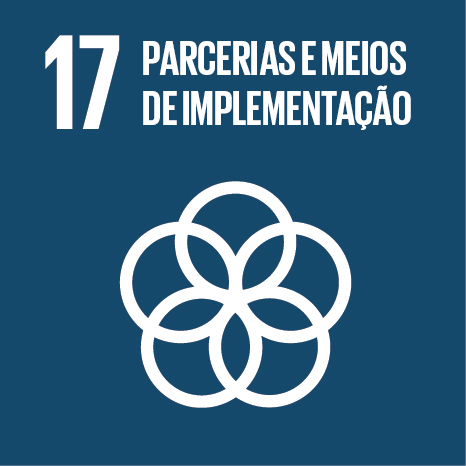 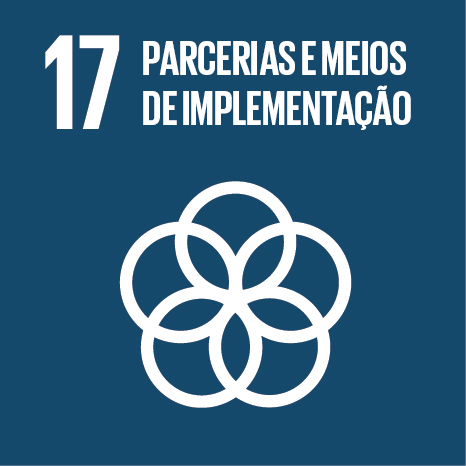 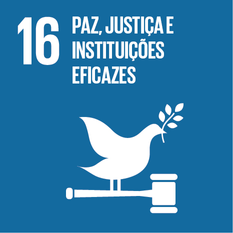 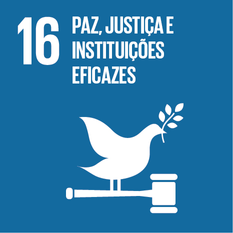 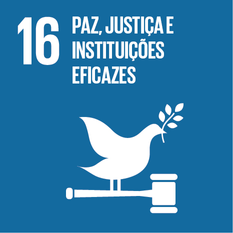 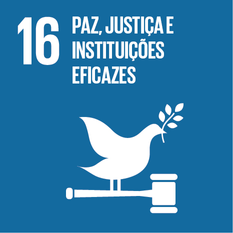 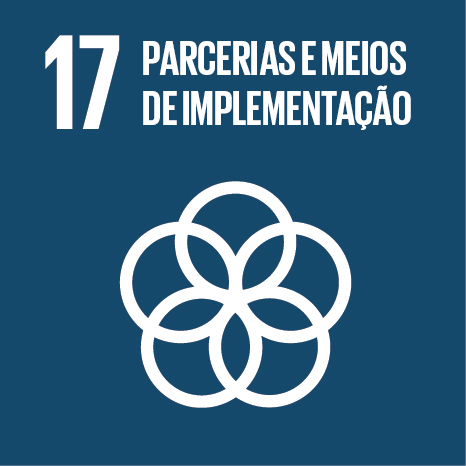 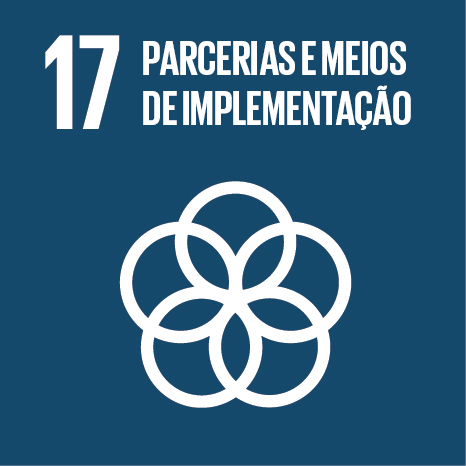 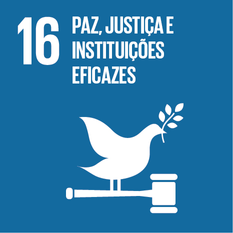 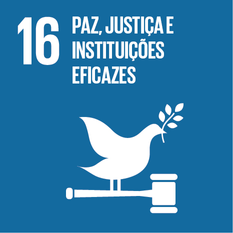 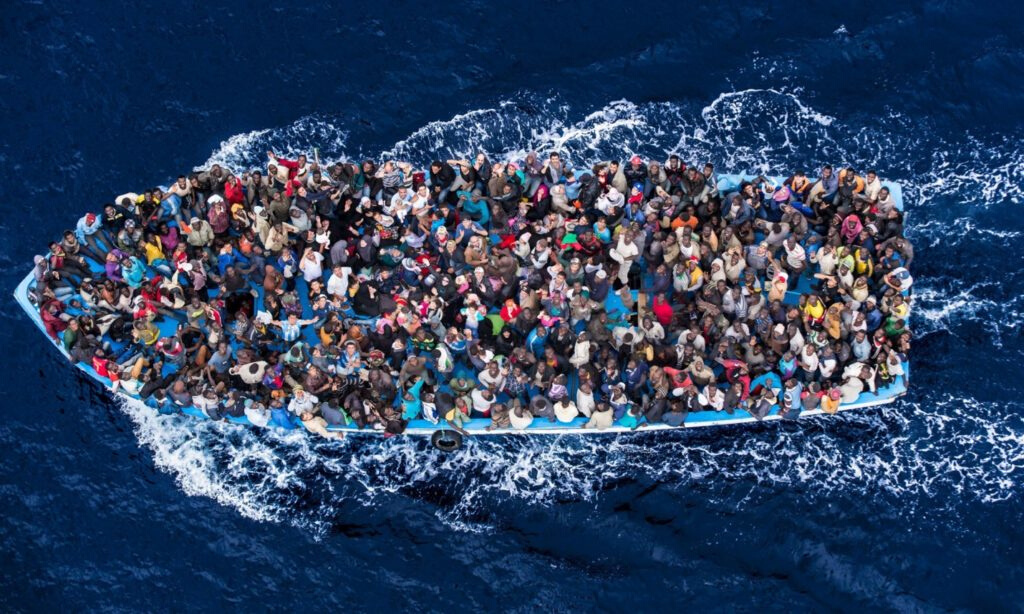 Pellentesque habitant morbi tristique senectus et netus et malesuada fames ac turpis egestas. Duis sit amet accumsan metus, t mattis lobortis.
LOREM IPSUM DOLOR SIT AMET, CONSECTETUR ADIPISCING ELIT. MORBI
LOREM IPSUM DOLOR SIT AMET, CONSECTETUR ADIPISCING ELIT. MORBI
Lorem ipsum dolor sit amet, consectetur adipiscing elit. Morbi gravida a quam in volutpat. Vivamus luctus quam in blandit suscipit. Proin cursus at erat dignissim fringilla. Mauris scelerisque nec lorem convallis fermentum. Duis sagittis ipsum ut mattis porta. Donec tincidunt pellentesque massa, ac ultricies quam tincidunt tincidunt. Lorem ipsum dolor sit amet, consectetur adipiscing elit. 

Pellentesque habitant morbi tristique senectus et netus et malesuada fames ac turpis egestas. Duis sit amet accumsan metus, id euismod ipsum. Suspendisse vel mauris non erat mattis lobortis. 

Pellentesque habitant morbi tristique senectus et netus et malesuada fames ac turpis egestas. Duis sit amet accumsan metus, id euismod ipsum. Suspendisse vel mauris non erat mattis lobortis.
LOREM IPSUM DOLOR SIT AMET, CONSECTETUR ADIPISCING ELIT. MORBI
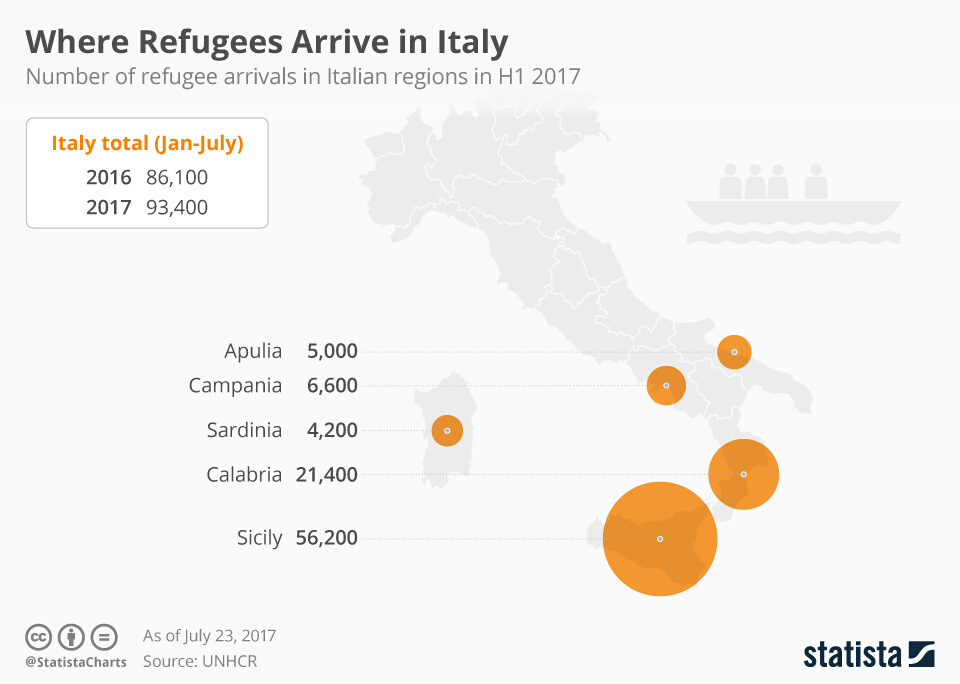 Pellentesque habitant morbi tristique senectus et netus et malesuada fames ac turpis egestas. Duis sit amet accumsan metus, id euismod ipsum. Suspendisse vel mauris non erat mattis lobortis.
Pellentesque habitant morbi tristique senectus et netus et malesuada fames ac turpis egestas. Duis sit amet accumsan metus, id euismod ipsum. Suspendisse vel mauris non erat mattis lobortis.

Pellentesque habitant morbi tristique senectus et netus et malesuada fames ac turpis egestas. Duis sit amet accumsan metus, id euismod ipsum. Suspendisse vel mauris non erat mattis lobortis..
Fonte
LOREM IPSUM DOLOR SIT AMET, CONSECTETUR ADIPISCING ELIT. MORBI
Fonte
Fonte
Fonte
TEXTO
LOREM IPSUM DOLOR SIT AMET, CONSECTETUR ADIPISCING ELIT. MORBI
LOREM IPSUM DOLOR SIT AMET, CONSECTETUR ADIPISCING ELIT. MORBI
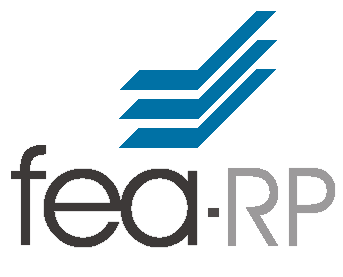 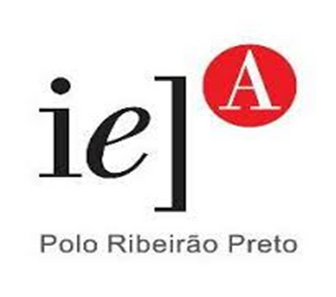 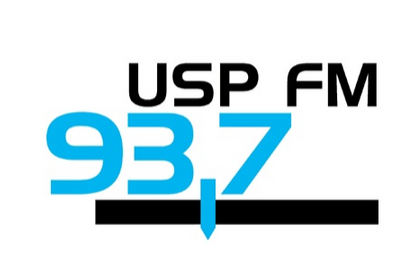 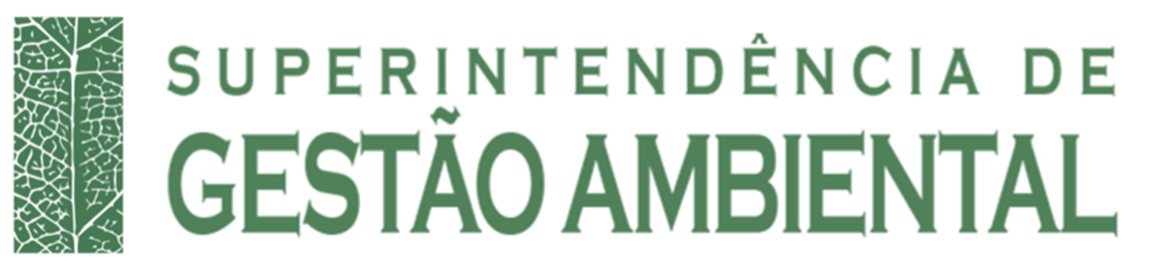 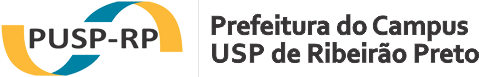 REALIZAÇÃO:
APOIO:
Kenya Slums. Fonte: https://www.borgenmagazine.com/conditions-kenyan-slums/
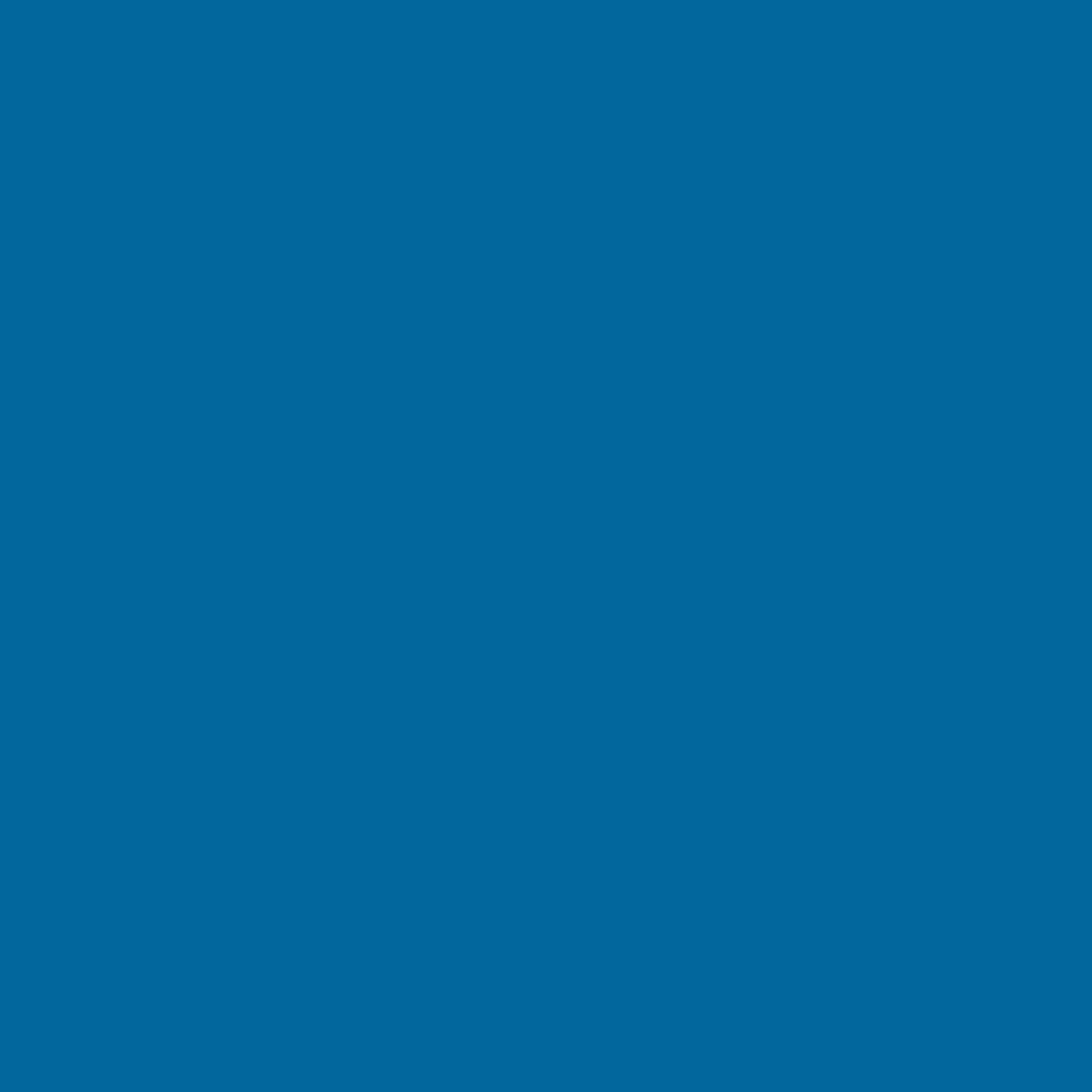 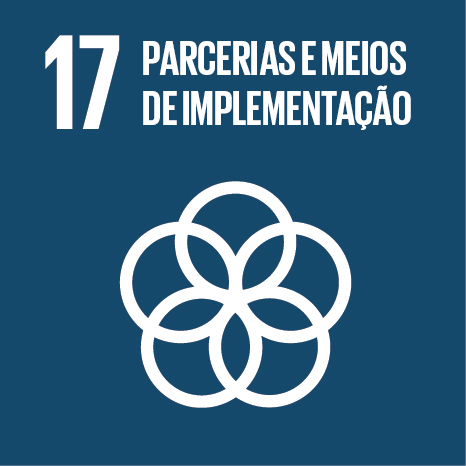 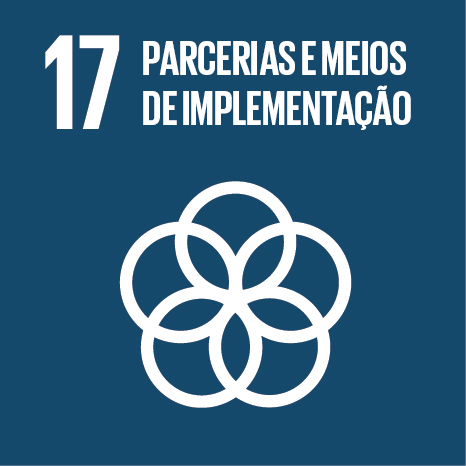 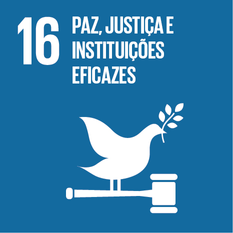 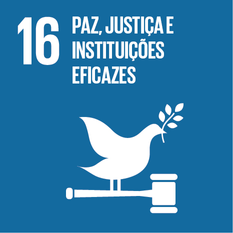 frase que simbolize o trabalho (opcional)